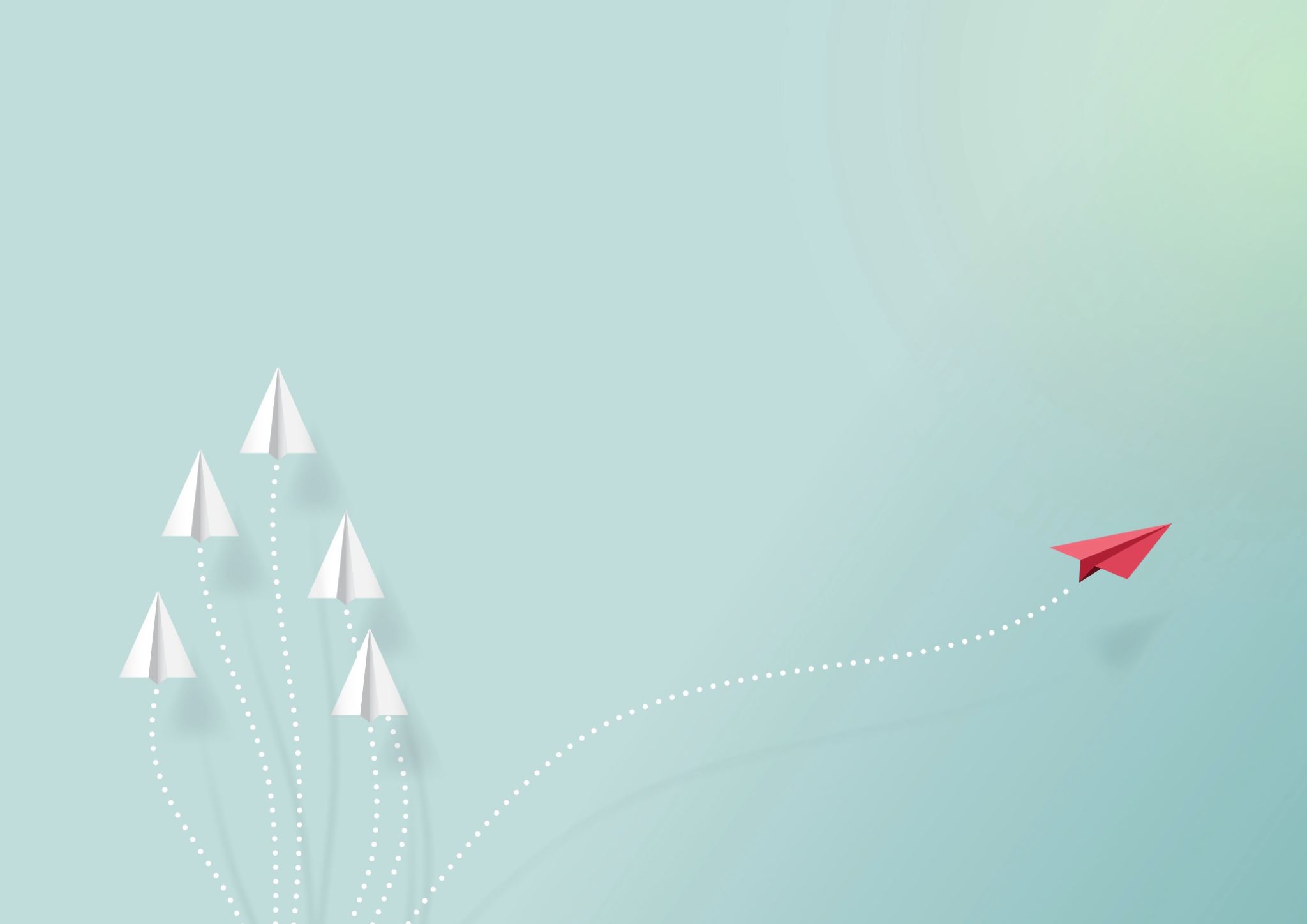 MPAI – what it is, what it does, what it would like to do
Leonardo Chiariglione
MPAI President
2021/09/09
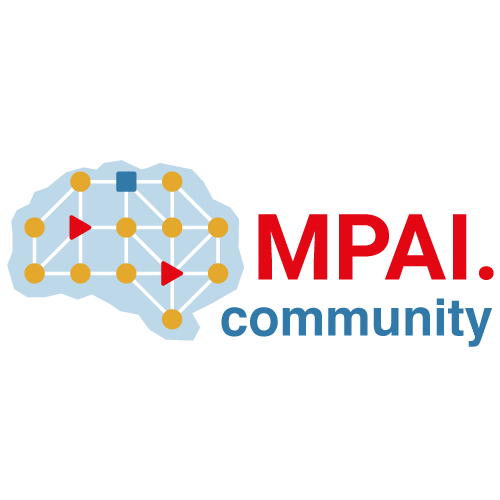 Humans learn the world by subjecting their brains to experience
We make guesses about how human experience is represented and stored in their brains 
We teach machines by transferring experience to them in the form of artificially created models
Current models are suitable for implementation with data processing technologies
It is more efficient to subject machine to experience than to transfer models of knowledge
Data and intelligence
30 years ago a transition of comparable importance was in the making – media made digital
The trend was: let countries and industries choose their own way to go digital
MPEG heralded a new age of purely technology-driven and generic media standards
Industry and consumers do not regret the old age of policy and market share driven standards
Artificial Intelligence (AI): the next revolution after the digital revolution
It is an epochal transition
Artificial Intelligence is often used as a catch-all word
Here we are interested in data coding, like it is done by humans
What is data coding?
Data compression
Feature extraction
…
The right AI-centred data coding standards positively affect industry and consumers
We need an organisation 
Delivering AI-based data coding standards
Looking at the full spectrum of applications
The right standards for artificial intelligence
MPAI
The MPAI activities are based on 5 pillars
Moving Picture, Audio and Data Coding by Artificial intelligence
An international, unaffiliated, not-for-profit organisation developing AI-centred data coding standards

Data coding is the transformation  of a format into another more suitable to an application
Pillar #1: New process improving old shortcomings
Use Case
MPAI
Standard
Functional
Requirem.
Standard
Developm.
Commercial
Requirem.
Interest
Collection
Call for
Technolog.
Stage 0
Stage 1
Stage 2
Stage 3
Stage 4
Stage 5
Stage 6
Principal
Members
All
Members
Principal
Members
All
Pillar #2: Sound technology
AI Module AIM
AI Module AIM
AI Module AIM
AI Module (AIM)
AI Framework (AIF)
AI modules (AIM)
AI Workflow (AIW)
User Agent
User Agent
Inputs
Outputs
Video analysis
Emotion
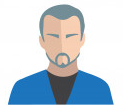 Internal
Storage
Meaning
Controller
Access
MPAI Store
Communication
Access
Global Storage
Pillar #3 – Framework Licences
Active Member: a Principal Member who intends to contribute to the standard
MPAI plays no role in the definition of the licence
Pillar #4 – Being sure of how data are handled
Component providers can offer conforming AIMs to an open competitive market
Application developers can find the AIMs they need on the open competitive market
Consumers have a wider choice of better AI applications from competing application developers
Innovation is fuelled by the demand for novel/more performing AIMs
Society can lift the veil of opacity from large, monolithic AI-based applications.
Benefits of MPAI standards
Context-based Audio Enhancement (MPAI-CAE)
Adding a desired emotion to an emotion-less speech (Sep 2021)
Management and Control
Model utterance
Speech 
feature 
analyser1
Emotion 
inserter
Emotion 
descriptors
Speech
w/ emotion
Speech w/o
emotion
Emotion
descriptors
Speech 
feature 
analyser2
Emotion 
descriptors
Emotion ID
Communication
Storage
Emotion KB
MPAI Multimodal Conversation (MPAI-MMC)
Audio-visual conversation with a machine (Sep 2021)
Input 
Selection
User Agent
Dialog Proce-ssing
Input
Text
Meaning (Text)
LanguageUnder-standing
Output
Text
Text (Speech)
Speech Recog-nition
Emotion (Text)
Emotion Fusion
Input
Speech
Output
Speech
Speech
Synthesis (Emotion)
Recognised Text
Final 
Emotion
Emotion (Speech)
Text With
Emotion
Speech
Segment
Lips Anim-ation
Output
Video
Emotion (Video)
Video Analysis
Input
Video
Final 
Emotion
Meaning (Video)
Controller
Communication
Global Storage
MPAI Store
Video Of 
Faces KB
Multimodal Conversation (MPAI-MMC)
Request for information about a displayed object (Sep 2021)
Input 
Selection
Ques-tion Ans-wering
Input
Text
User Agent
Lan-guageUnder-stan-ding
Speech
Synthesis (Text)
Reply
Text
Output
Speech
Meaning
Video Analysis
Video
Object identifier
Intention
Meaning
Question
Analysis
Output
Text
Recognised
Text
Speech recog-nition
Speech
Recognised Text
Management and Control
MPAI Store
Storage
Communication
Multimodal Conversation (MPAI-MMC)
Translation of a sentence preserving the speaker’s speech features in the synthetic voice (Sep 2021)
User Agent
Input
Selection
Translation
Output Text
Requested
Languages
Input Text
Translated Text
Speech
Synthesis
(Features)
Speech Recognition
Recognised Text
Output
Speech
Input
Speech
Speech
Feature
Extraction
Speech Features
Controller
MPAI Store
Global Storage
Communication
Compression and Understanding of Industrial Data (MPAI-CUI)
Prediction of company performance (Sep 2021)
User Agent
Prediction 
horizon
Prediction
Adequacy index of organ. model
Governance
Governance Assessment
Governance features
Default probability
Financial statement
Financial features
Financial Assessment
Default probability
Perturbation
Business continuity probability
Risk 
assessment
Risk matrix
Risk Matrix Generation
Controller
MPAI Store
Global Storage
Communication
Connected Automotive Vehicles (MPAI-CAV)
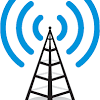 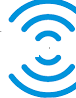 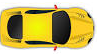 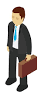 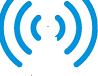 Autonomous Motion Subsystem (AMS)
CAV to Everything
(V2X)
Human-CAV Interaction 
(HCI)
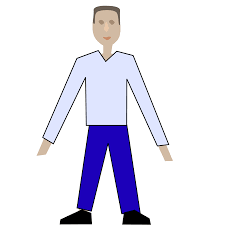 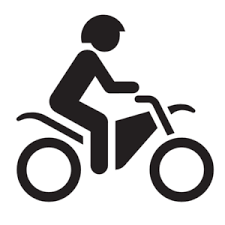 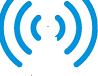 Environment Sensing Subsystem
(EDS)
Motion Actuation Subsystem 
(MAS)
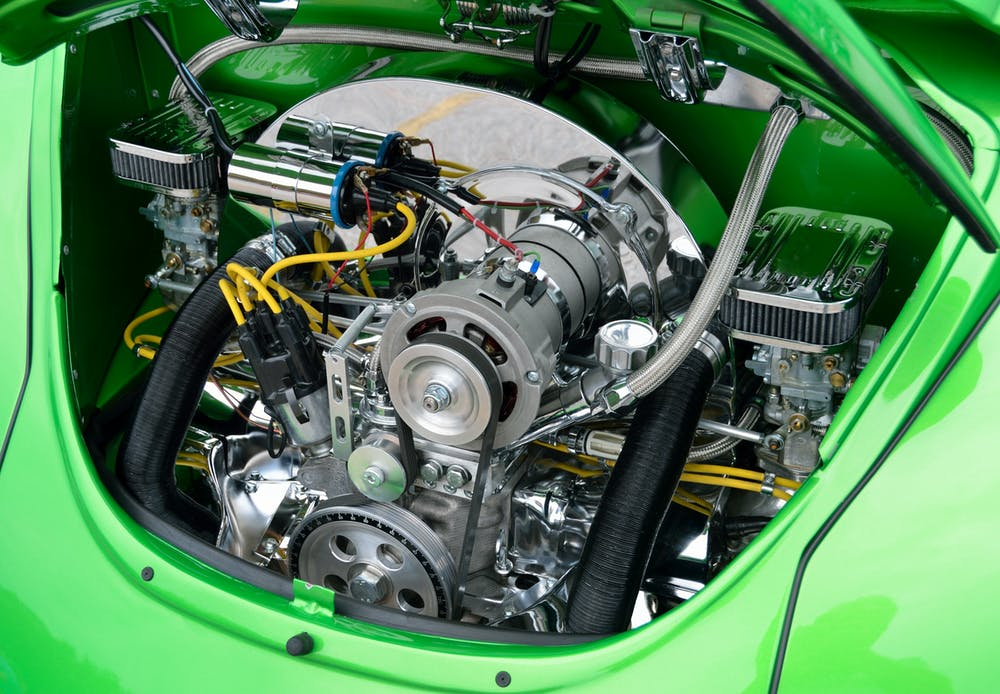 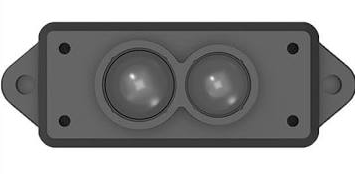 Viewer Command
S
Full World
Representation
Viewer
FWRV Audio
FWRV  Video
Full World Representation
Autonom.
Motion SS
Input Text
Question & Dialog Processing
Speaker ID
Separ.
Speech
Speaker Recognit.
Speech Separ-ation
Input Audio
Command/Request
Emotion Fusion
Emotion-S
Separ.
Speech
Autonom.
Motion SS
Speech Secognit.
Feedback/Response
Fused 
Emotion
Input Text
Emotion-G
Object & Gesture Analysis
Emotion-F
Output Speech
Concept
(Speech)
Speech
Synthesis
Text-S
Text-S
LanguageUnder-standing
Output Text
Meaning-T
Question
Analysis
Object 
ID
Fused
Meaning
Output Video
Meaning-G
Concept (Face)
Face animation
Input Video
Inten-
tion
Meaning-F
Face Analysis
User Agent
Face ID
Face Identific.
Controller
MPAI Store
Communication
Storage
Mixed-reality 
Collaborative Spaces 
(MPAI-MCS)
S
Speaker ID
Separated
Speech
Speaker Recognit.
Speech Separ-ation
Encoded Speech
Speech Encoding
Separated
Speech
Input
Audio
Avatar-based videoconference
Speech Analysis
Separated
Speech
Emotion
Final Emotion
Emotion Fusion
Meaning
Emotion
Final Meaning
Question
analysis
User Agent
Face Analysis
Meaning
Head Motion
Head Analysis
Input
Video
Face ID
Face Analysis
Avatar Model
Avatar Model
3D AV Object
3D AV Object
Commands
Commands
Controller
Storage
MPAI Store
Communication
Server-based Predictive Multiplayer Gaming
Prediction of missing data and anticheating
User Agent
MPAI-SPG
Online Game Server
GS
Game State Engine
-AI
Game State Engine
CD
CD
CD
GM
Virtual Client 1
Thin 
Client 1
Physics Engine
GM’
GS
Video
GM*
GMp
Game State Engine
Physics 
Engine-AI
GM
CD
CD
GMp
Virtual Client 2
Thin 
Client 2
GM*
Rules 
Engine-AI
Behaviour Engine
GS
Video
GM’
GSp
Behaviour Engine-AI
GM*
GMp
CD
CD
GM
Virtual Client 3
Thin
Client 3
Rules Engine
GM’
GS
Video
Management and Control
CD
CD
Virtual Client N
Thin 
Client N
GM
Other Engines
GS
Video
GM’
Communication
Storage
MPAI Store
MPAI Work plan
Integrative Genomics/ Sensor Analysis
Server-based Predictive Multiplayer Gaming
AI-Enhanced
Video Coding
Visual Object and Scene Description
Mixed Reality Collaborative Spaces
Compression and Under-standing of
Industrial Data
Context-based Audio Enhancement
Connected Autonomous Vehicles
AI Framework
Multi-Modal Conversation
MPAI-AIF
MPAI-OSD
MPAI-MCS
MPAI-CAV
MPAI-EVC
MPAI-CAE
MPAI-SPG
MPAI-GSA
MPAI-CUI
MPAI-MMC
Functional Requirements
Use Case
Standard Development
Timeline
Legend: 2020 and 2021
Governance of the MPAI Ecosystem
MPAI
(Governance,
Standard Development)
Implem-enter
End User
$
Implem-
entation
Legend:
TS: Technical Specification
RS: Reference Software
CT: Conformance Testing
PA: Performance Assessment
OK: Passed
Standard
(TS-RS-CT-PA)
Licence
Licence
MPAI Store
- ConfTest
- Security
$
Implem
entation
Establishes, controls & 
confers  CT authority
Implem-
entations
OK
$
OK
Performance Assessors
Appoints for PA
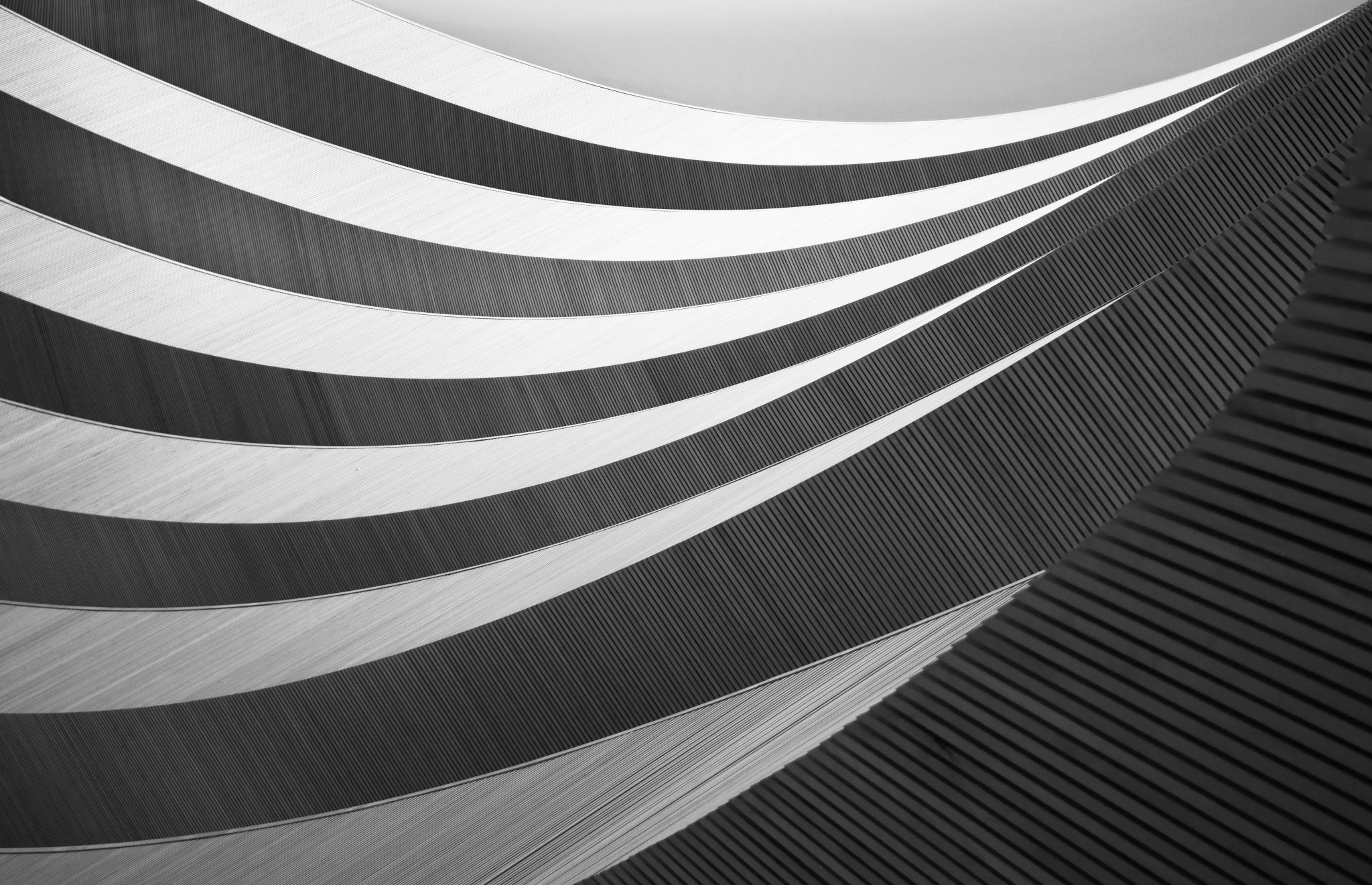 Conclusion
If you wish to join MPAI, you should…
Join the fun, build the future
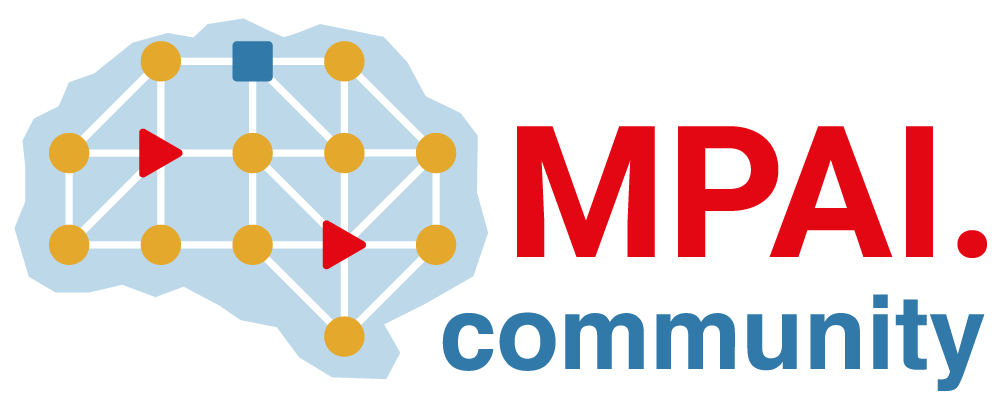 www.mpai.community